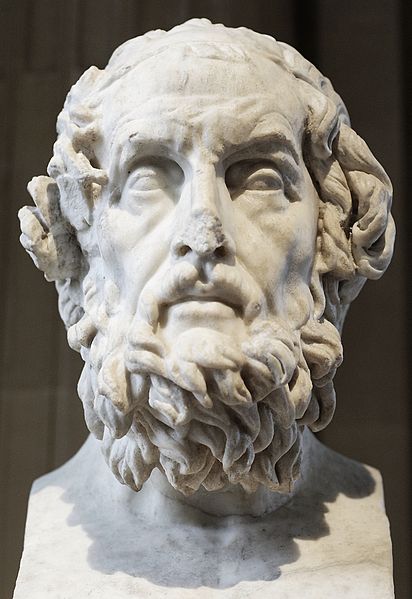 Гомер-легендарный древнегреческий поэт-сказитель
О жизни и личности Гомера достоверно ничего не известно. Ясно, однако, что «Илиада» и «Одиссея» были созданы значи-тельно позже описываемых в них событий, но раньше VI века до н. э., когда достоверно за-фиксировано их существова-ние.Хронологический период, в котором локализует жизнь Гомера современная наука, — приблизительно VIII век до н. э. По словам Геродота, Гомер жил за 400 лет до него, другие древ-ние источники говорят, что он жил во времена Трои.
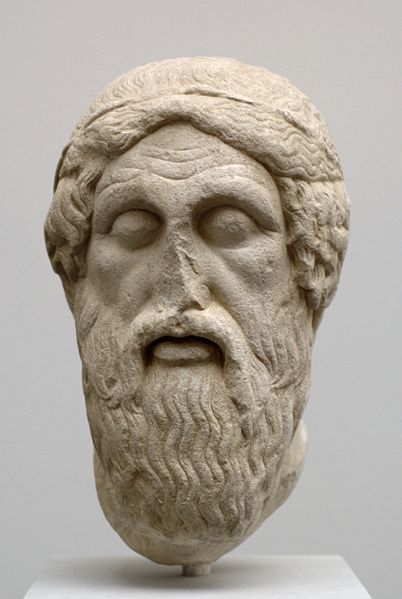 Место рождения Гомера
Место рождения Гомера неизвестно. За право называться его родиной боролись семь городов: Смирна, Хиос, Колофон, Саламин, Родос, Аргос, Афины. Как сообщают Геродот и Павсаний, умер Гомер на острове Иос архипелага Киклады. Вероятно, «Илиада» и «Одиссея» были сложены на малоазийском побережье Греции, заселенном ионийскими племенами, или на одном из прилегающих островов. Впрочем, гомеровский диалект не дает точных сведений о племенной принадлежности Гомера, так как представляет собой сочетание ионийского и эолийского диалектов древнегреческого языка. Существует предположение, что гомеровский диалект представляет собой одну из форм поэтического койнэ, сформировавшегося задолго до предполагаемого времени жизни Гомера.
Смирна
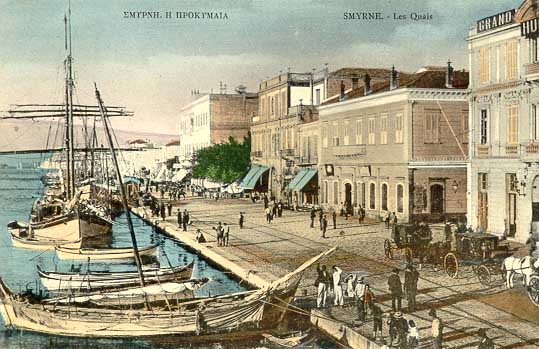 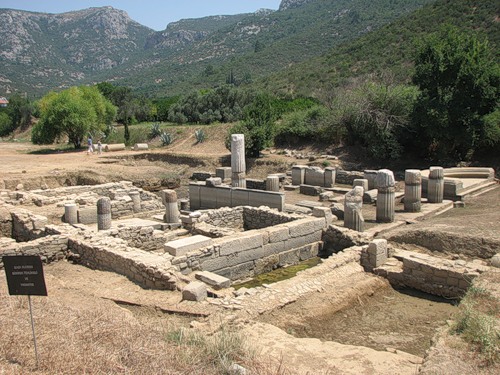 Колофон
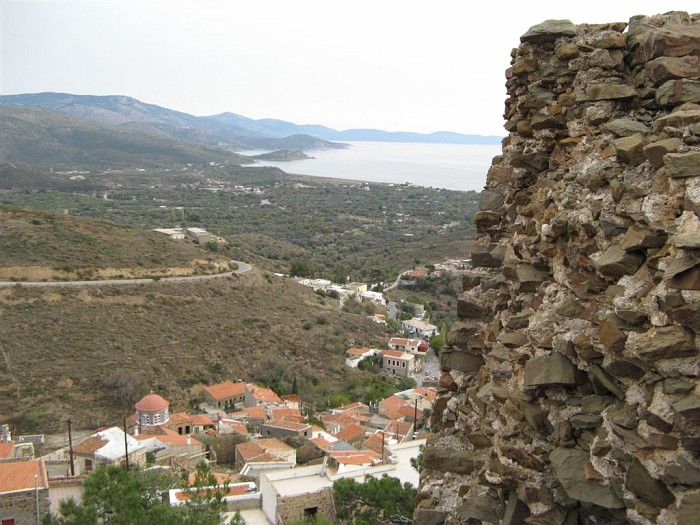 Хиос
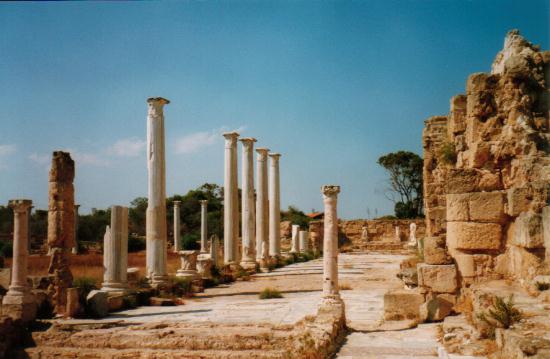 Саламин
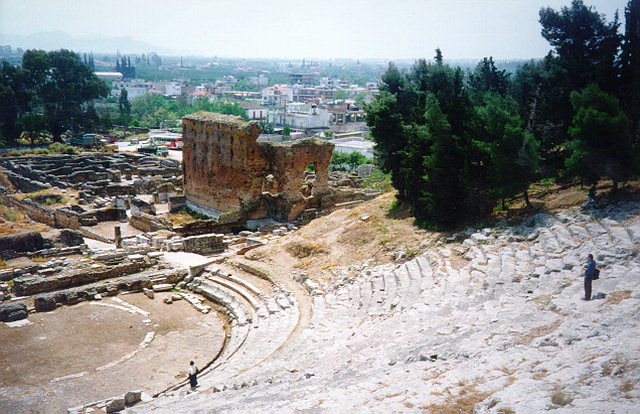 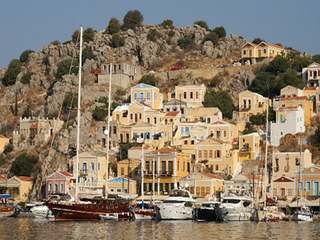 Родос
Аргос
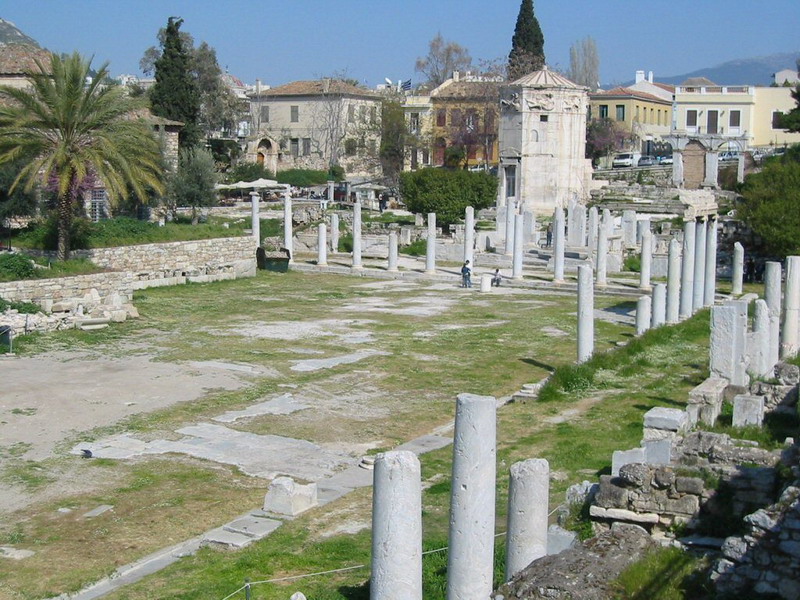 Афины
Историческая основа поэм Гомера
В середине XIX века в науке господствовало мнение, что «Илиада» и «Одиссея» неисторичны. Однако раскопки Генриха Шлимана на холме Гиссарлык и в Микенах показали, что это неверно. Позднее были открыты хеттские и египетские документы, в которых обнаруживаются определенные параллели с событиями легендарной Троянской войны. Дешифровка слоговой микенской письменности (Линейное письмо Б) дало много информации о жизни в эпоху, когда происходило действие «Илиады» и «Одиссеи», хотя никаких литературных фрагментов этой письменностью найдено не было. Тем не менее, данные поэм Гомера сложным образом соотносятся с имеющимися археологическими и документальными источниками и не могут использоваться некритично: данные «устной теории» свидетельствуют об очень больших искажениях, которые должны возникать с историческими данными в традициях подобного рода.
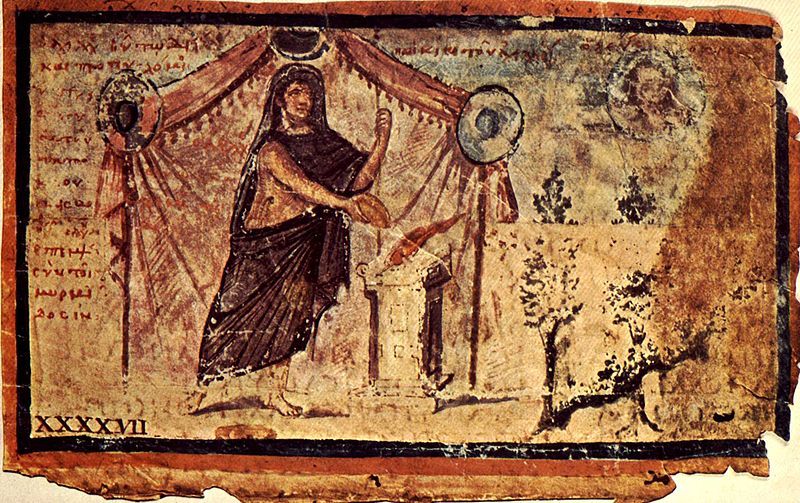 Средневековая иллюстрация к «Илиаде»
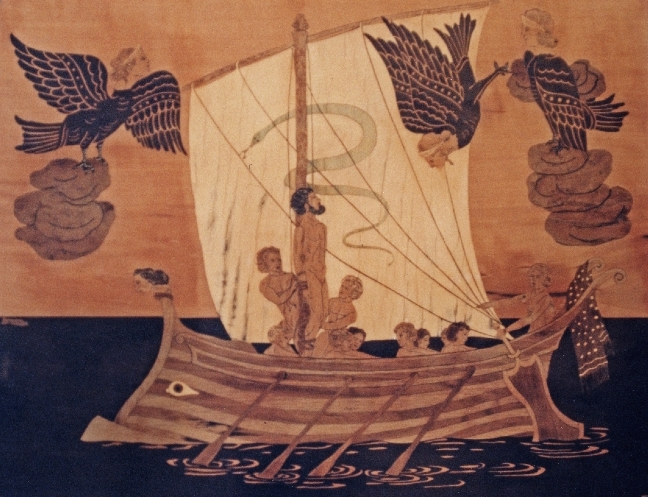 Одиссея. Иллюстрация.
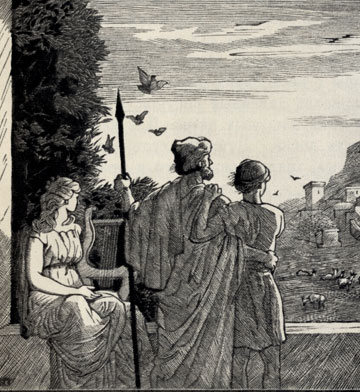 Одиссея. Иллюстрация.
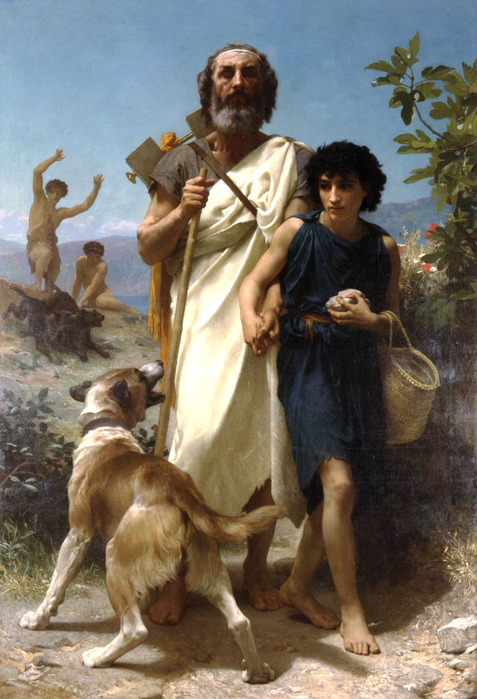 «Сыновья Гомера»
Начиная с 6 в. до н. э. появились так называемые "сыновья Гомера" (рапсоды) - люди, которым законодательно предоставлялось право публично декламировать поэмы Гомера. В качестве вступления к таким декламациям использовались "гомеровские гимны", содержащие обращения к разным богам.